THANE CHAPTER
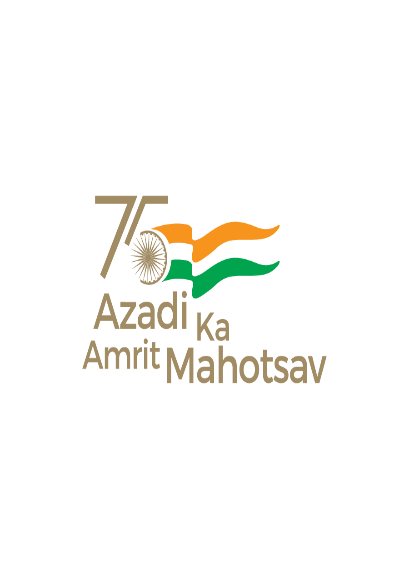 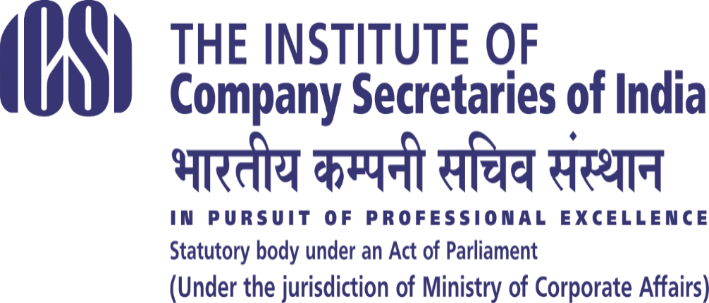 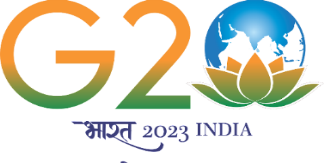 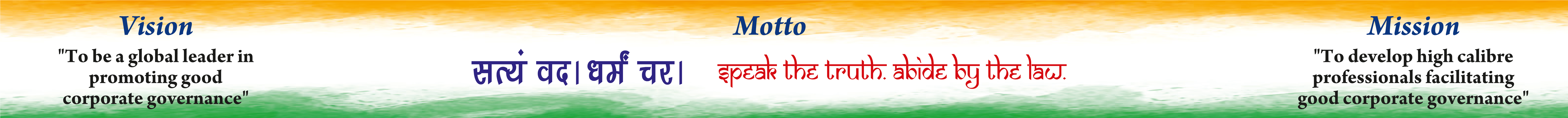 Thane Chapter Of WIRC Of ICSI 
Announces
 Session
on 
“Communication/ Soft Skill Development Program”
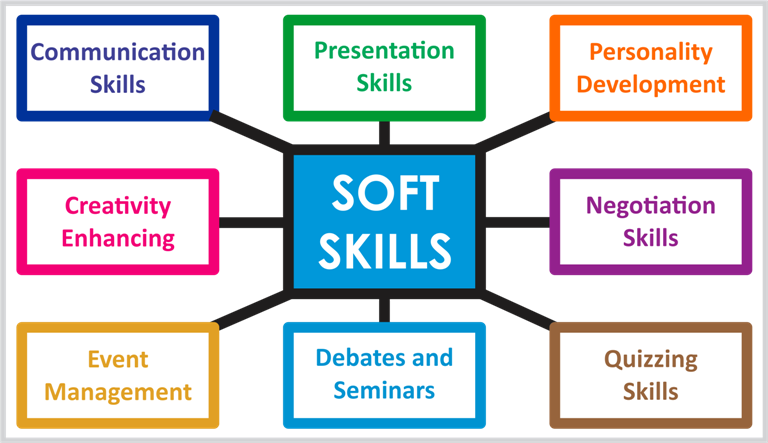 For  registration and if any query contact: ICSI-Thane Chapter at 022-46096077 / 9004928113 or email at thane@icsi.edu
Warm regards from Team Thane Chapter of WIRC of ICSI
CS Yatin Pandit             	   CS Sohan Ranade                           CS Swati Nivalkar                
   Chairman                  	    Secretary                      Chairperson, Student Facility Committee
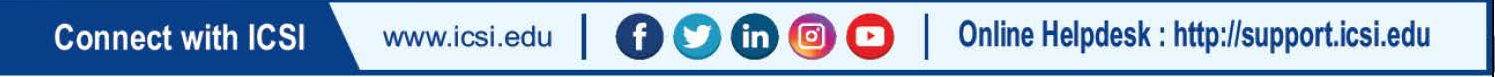